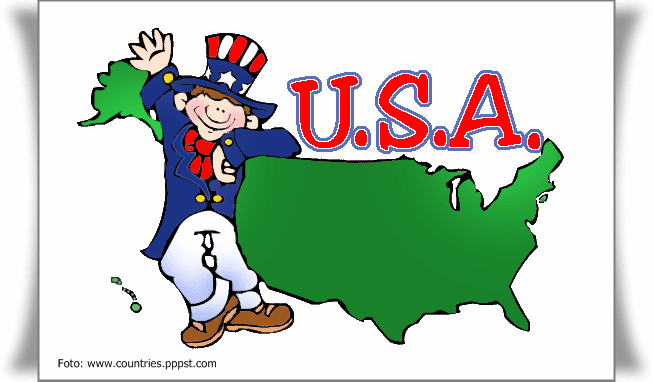 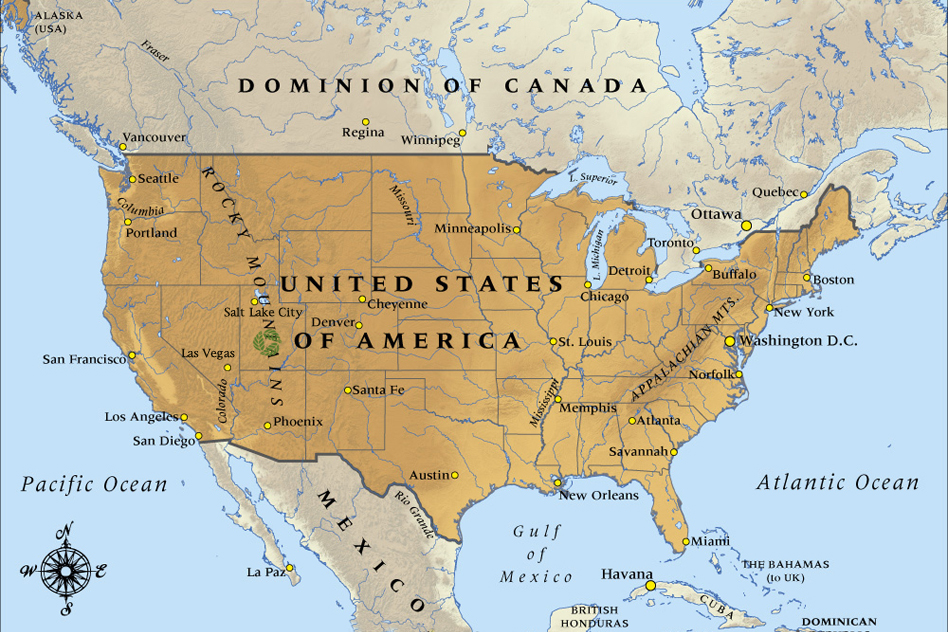 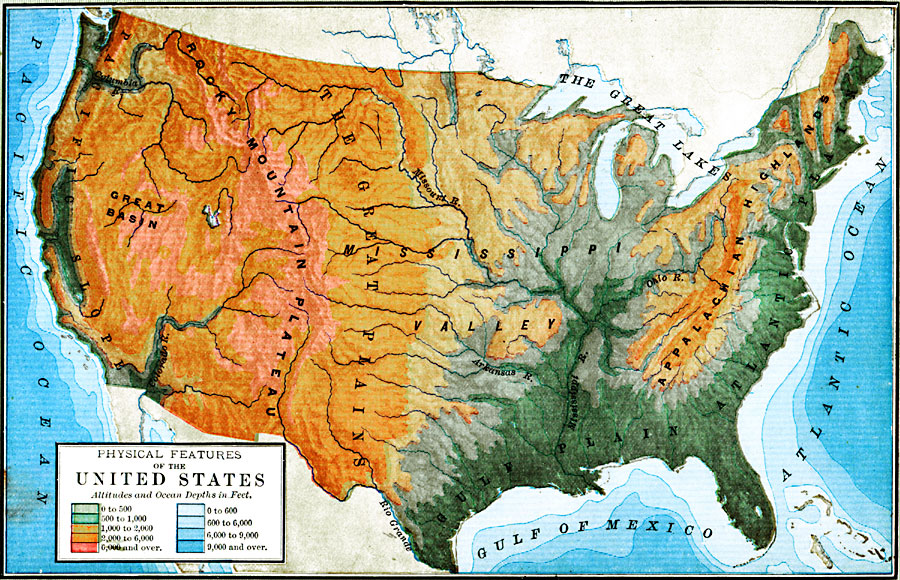 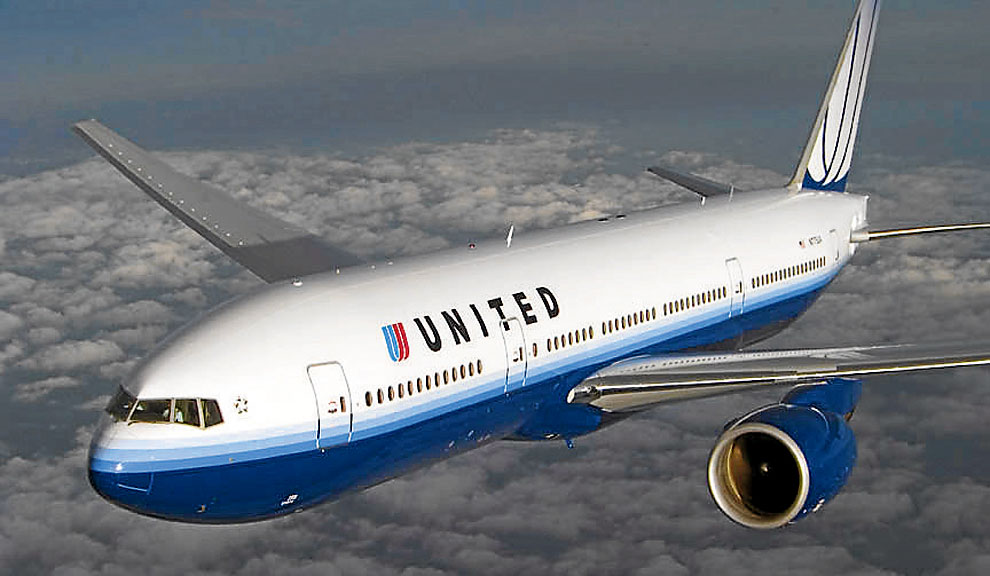 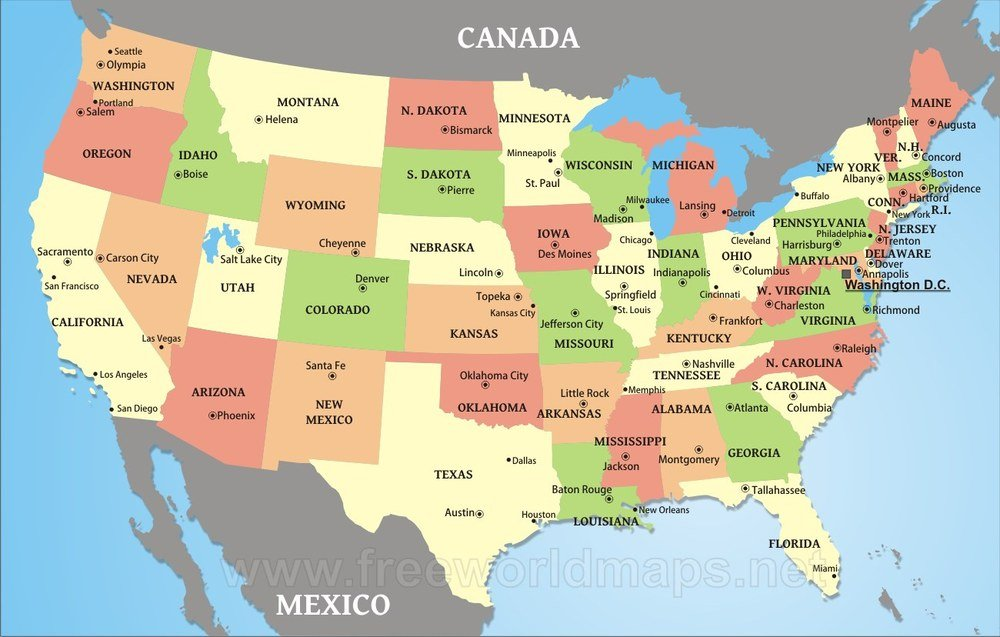 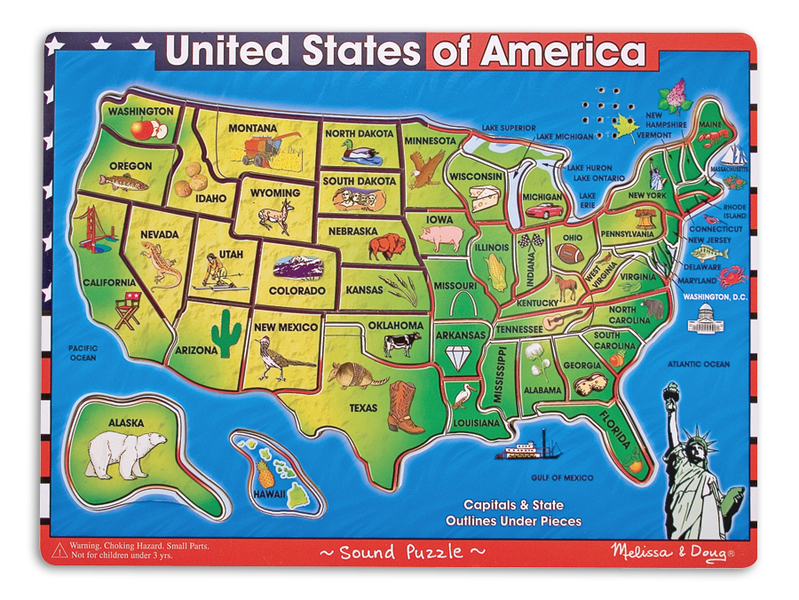 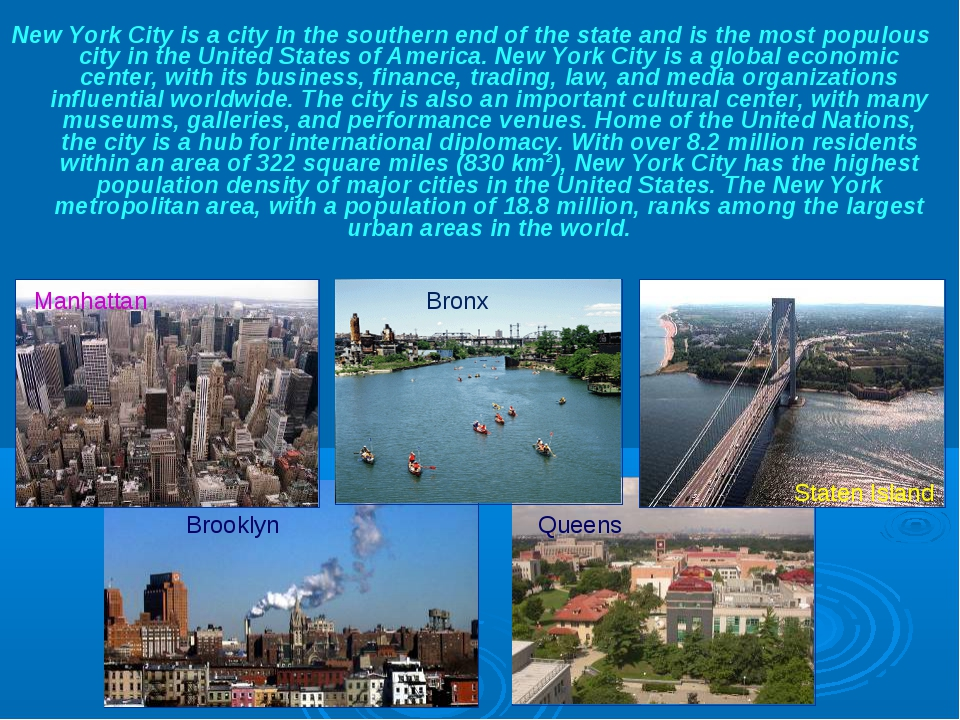 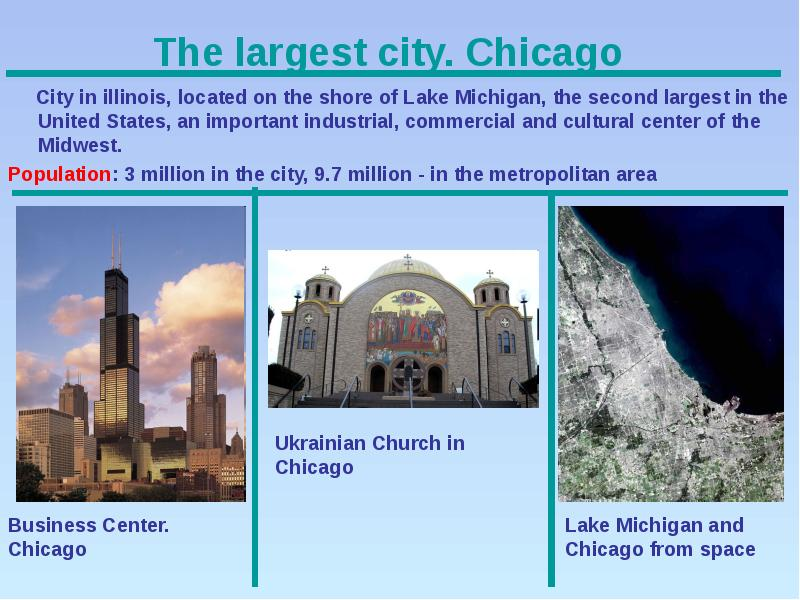 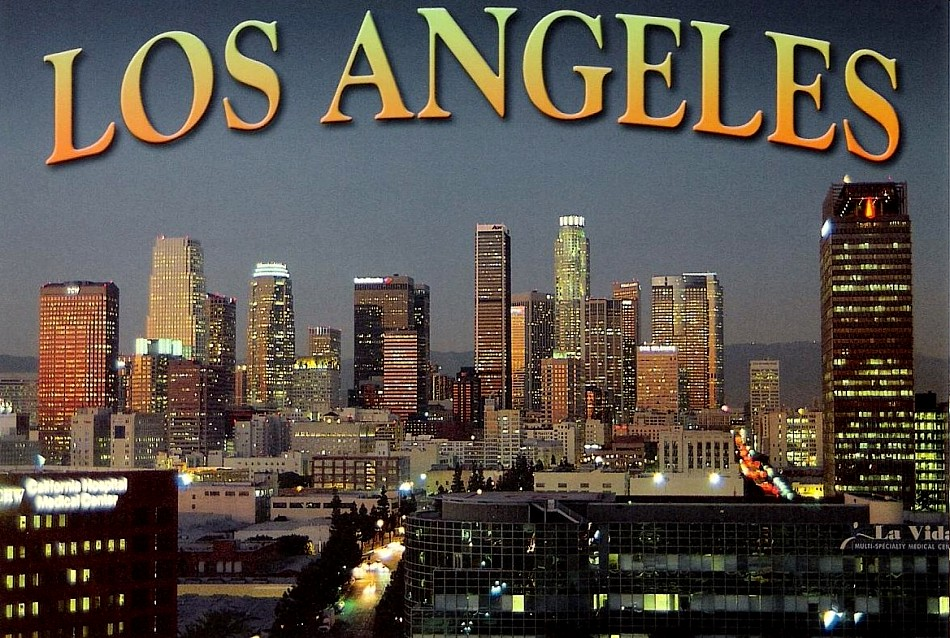 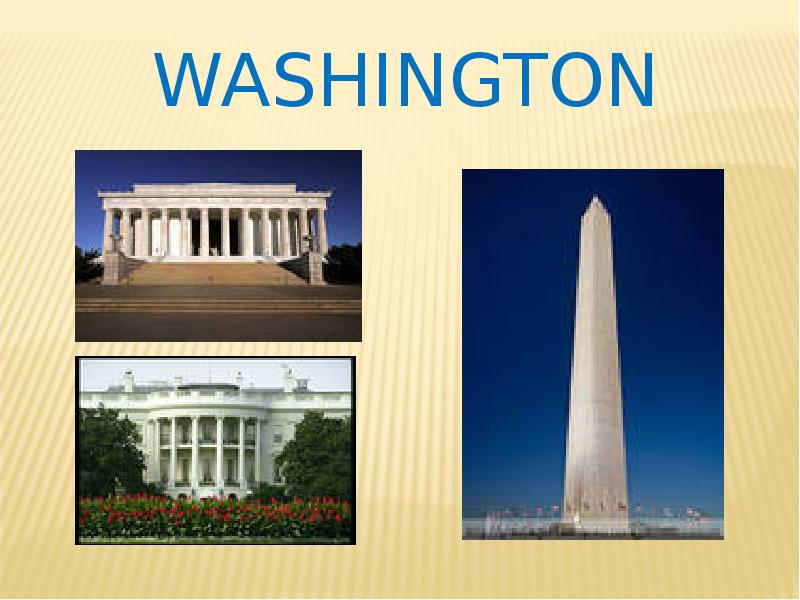 QUIZ
-	Which is the biggest state of the USA? -	Where is Hollywood? -	What is the longest river? -	What is the name of the parliament-	What is the President’s residence? -	What is the biggest city of the USA?-	What is no industry city in the USA? -	How many states are in America?
Our heritage: American!A treasure we all share,Our family trees have brought us here,From almost everywhere.
Our heritage: American!A family of all,A blend of cultures forming one,United, standing tall.